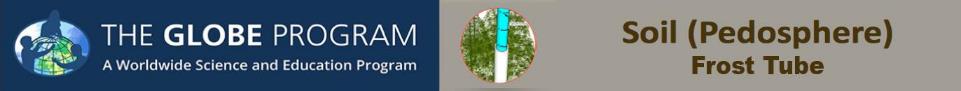 A. Why measure frost depth? 

B. Properties that affect frost depth.

C. When & where to measure.

D. Required materials.

E. Making a frost tube.

F. Installing a frost tube.

G. Measuring frost depth.

H. Report data to GLOBE.

I. Data Visualization.

J. Additional Information.
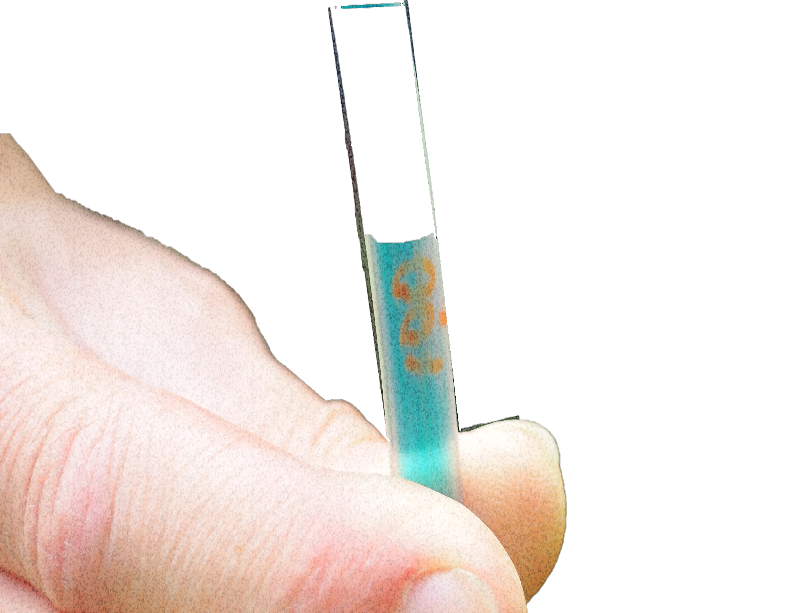 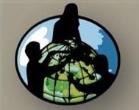 Soil (Pedosphere)                  Frost Tube
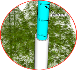 Frost Tube Overview & Learning Objectives
A. Why measure frost depth? 

B. Properties that affect frost depth.

C. When & where to measure.

D. Required materials.

E. Making a frost tube.

F. Installing a frost tube.

G. Measuring frost depth.

H. Report data to GLOBE.

I. Data Visualization.

J. Additional Information.
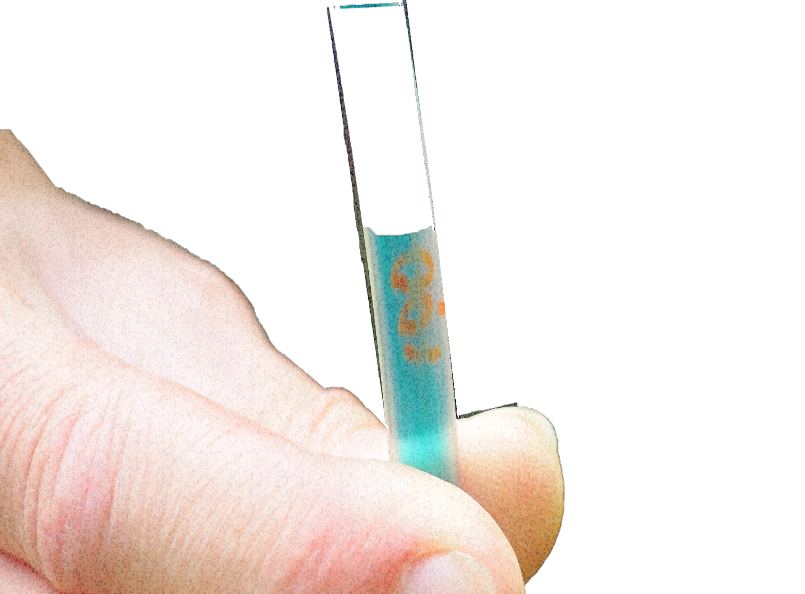 Frost tube measures the depth of freezing in soils that seasonally freeze and thaw.

The soil frost tube protocol allows GLOBE students and scientists to see what part of the soil freezes and when the freezing starts and thaws in different seasons and parts of the world.  
Learning Objectives: 
After completing this module, you will be able to
Explain why depth of freezing is worth measuring
Decide where to install a Frost Tube
Determine a schedule for taking Frost Tube measurements
Measure frost depth using a Frost Tube
Report these data to GLOBE

Estimated time needed for completion of this module: 1.5 hours
1
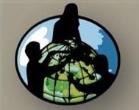 Soil (Pedosphere)                  Frost Tube
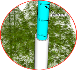 A. Why measure frost depth? 

B. Properties that affect frost depth.

C. When & where to measure.

D. Required materials.

E. Making a frost tube.

F. Installing a frost tube.

G. Measuring frost depth.

H. Report data to GLOBE.

I. Data Visualization.

J. Additional Information.
What is frost depth?

Frost depth (also known as the depth of freezing) is the depth below the soil surface to which soil is frozen.  The soil underneath this depth is unfrozen.

Students use a Frost Tube to measure the depth of freezing as the ground cools.

The boundary in the inner tube between 
clear ice and colored unfrozen water 
indicates depth of freezing measured 
from the soil surface to the underlying 
unfrozen soil.
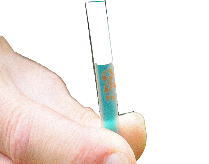 2
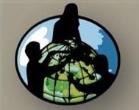 Soil (Pedosphere)                  Frost Tube
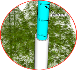 A. Why measure frost depth? 

B. Properties that affect frost depth.

C. When & where to measure.

D. Required materials.

E. Making a frost tube.

F. Installing a frost tube.

G. Measuring frost depth.

H. Report data to GLOBE.

I. Data Visualization.

J. Additional Information.
Why measure frost depth?
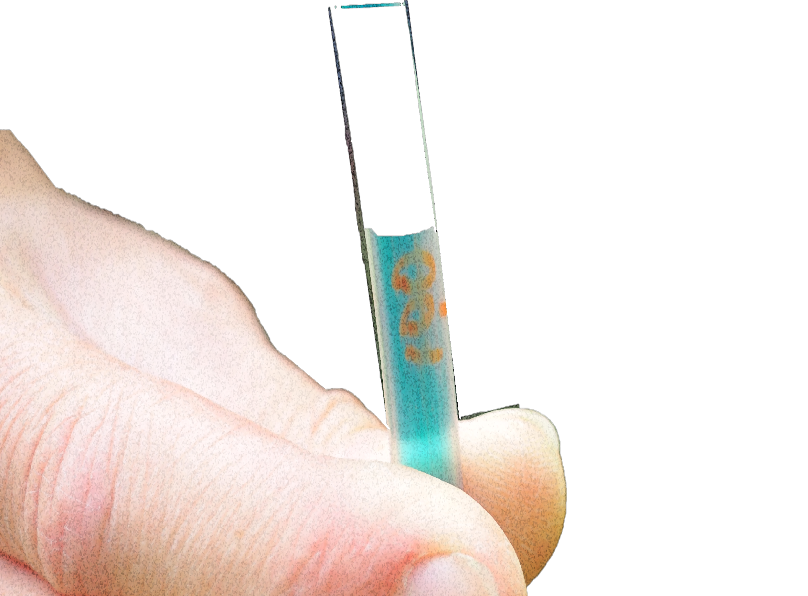 Changes in frost depth, timing of freezing, and length of freezing period are important because of their effects on 
Plant growth and stability of vegetation
Floods
Construction
Transportation
Frost heave
Grave digging 
Permafrost
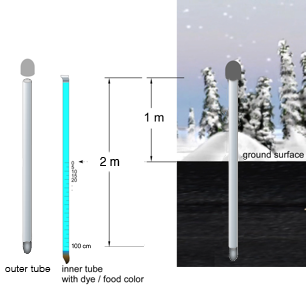 3
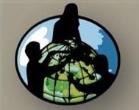 Soil (Pedosphere)                  Frost Tube
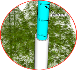 A. Why measure frost depth? 

B. Properties that affect frost depth.

C. When & where to measure.

D. Required materials.

E. Making a frost tube.

F. Installing a frost tube.

G. Measuring frost depth.

H. Report data to GLOBE.

I. Data Visualization.

J. Additional Information.
In areas with permafrost , almost all biological activity takes place in the active layer.
As permafrost thaws, the active layer above it becomes larger, releasing carbon that had been stored for hundreds of thousands of years.  
Studying the active layer helps scientists predict feedbacks and rates of climate change.
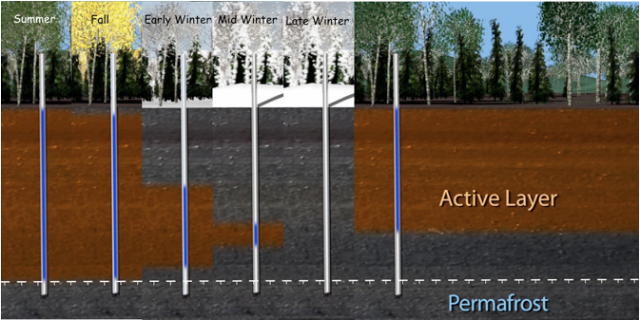 The layer of soil that seasonally freezes and thaws underlain by permafrost is called the
Earth materials that remain at or below 0°C for at least two consecutive years is
4
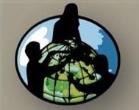 Soil (Pedosphere)                  Frost Tube
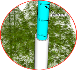 Properties that affect frost depth
A. Why measure frost depth? 

B. Properties that affect frost depth.

C. When & where to measure.

D. Required materials.

E. Making a frost tube.

F. Installing a frost tube.

G. Measuring frost depth.

H. Report data to GLOBE.

I. Data Visualization.

J. Additional Information.
Temperature of the atmosphere. When air temperatures are 
< or = 0°C, soils freeze from the top down.    
Aspect (e.g. North-facing slope)
Moss, leaf litter, organic layer thickness 
Snow depth
Soil texture
Soil moisture content
Bulk density
Permafrost
Salinity
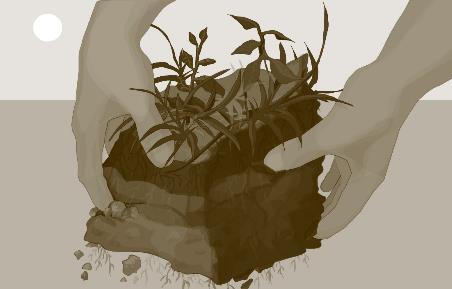 5
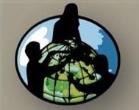 Soil (Pedosphere)                  Frost Tube
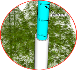 Overview of Protocol
A. Why measure frost depth? 

B. Properties that affect frost depth.

C. When & where to measure.

D. Required materials.

E. Making a frost tube.

F. Installing a frost tube.

G. Measuring frost depth.

H. Report data to GLOBE.

I. Data Visualization.

J. Additional Information.
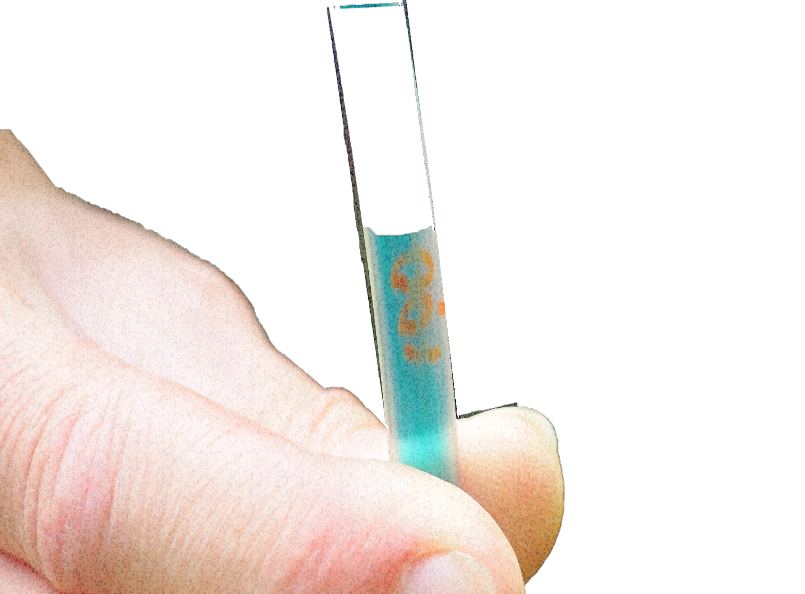 6
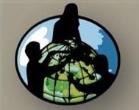 Soil (Pedosphere)                  Frost Tube
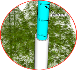 A. Why measure frost depth? 

B. Properties that affect frost depth.

C. When & where to measure.

D. Required materials.

E. Making a frost tube.

F. Installing a frost tube.

G. Measuring frost depth.

H. Report data to GLOBE.

I. Data Visualization.

J. Additional Information.
Materials
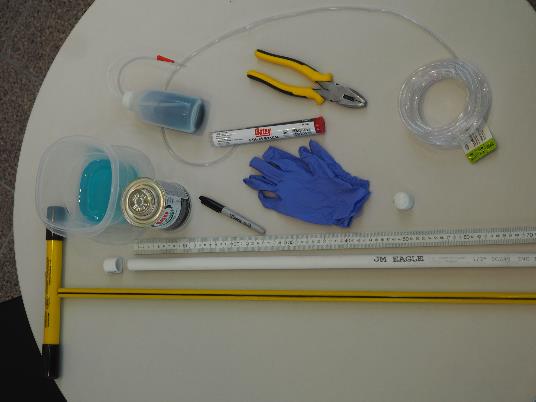 Inner tube of clear tubing
Outer tube of PVC pipe
PVC cap for top 
PVC or epoxy plug for bottom
PVC cement
Gas burner, alcohol lamp, or lighter
Pliers
Gloves
Food coloring and water
Black waterproof marker
Meter stick
Soil probe or steel rod
Flag
Frost Tube Definition Sheet
7
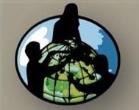 Soil (Pedosphere)                  Frost Tube
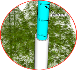 A. Why measure frost depth? 

B. Properties that affect frost depth.

C. When & where to measure.

D. Required materials.

E. Making a frost tube.

F. Installing a frost tube.

G. Measuring frost depth.

H. Report data to GLOBE.

I. Data Visualization.

J. Additional Information.
Make a Frost Tube
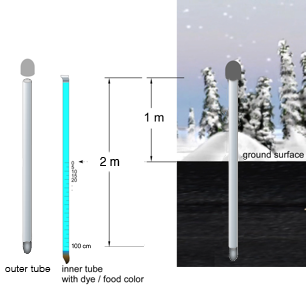 8
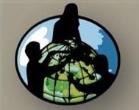 Soil (Pedosphere)                  Frost Tube
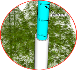 Step 1: Determine the Length of the Frost Tube
A. Why measure frost depth? 

B. Properties that affect frost depth.

C. When & where to measure.

D. Required materials.

E. Making a frost tube.

F. Installing a frost tube.

G. Measuring frost depth.

H. Report data to GLOBE.

I. Data Visualization.

J. Additional Information.
In areas of seasonally frozen ground: The length of the Frost Tube should be a little longer than the depth to which the ground freezes in winter.  A length of 1 m below the ground may be long enough.
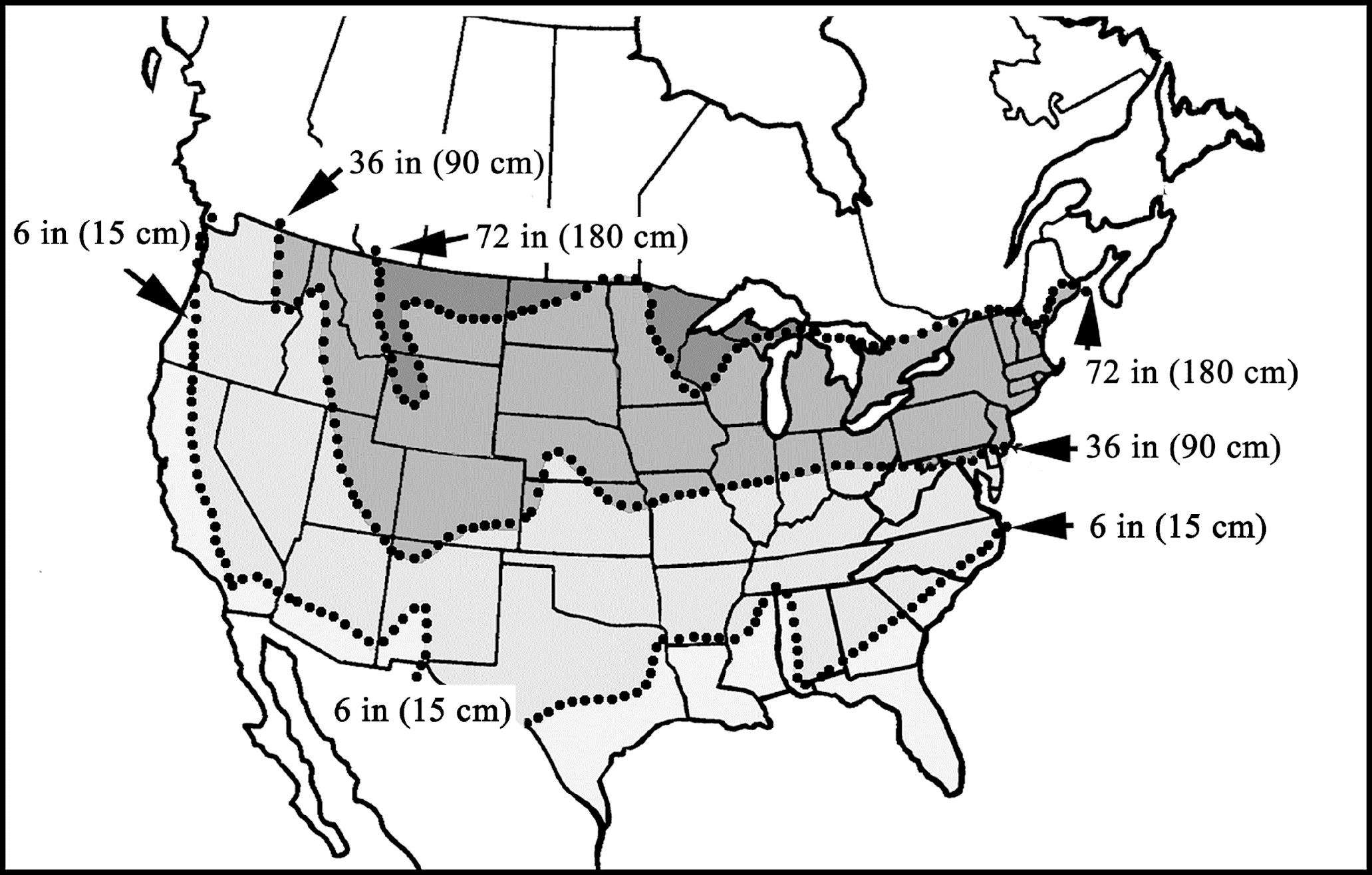 Source:  National Snow & Ice Data Center https://nsidc.org/sites/nsidc.org/files/images/NA_permafrost_0.jpg
9
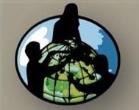 Soil (Pedosphere)                  Frost Tube
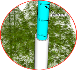 A. Why measure frost depth? 

B. Properties that affect frost depth.

C. When & where to measure.

D. Required materials.

E. Making a frost tube.

F. Installing a frost tube.

G. Measuring frost depth.

H. Report data to GLOBE.

I. Data Visualization.

J. Additional Information.
Step 1: Determine the Length of the Frost Tube
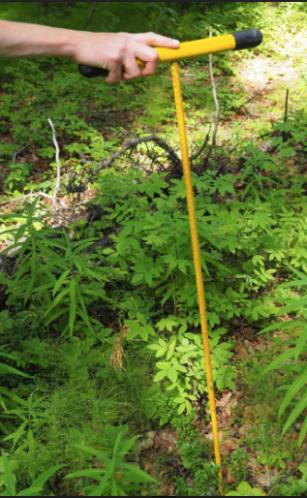 In areas with permafrost: The length of the Frost Tube depends on the depth of the active layer. 
The layer of soil above permafrost that seasonally freezes and thaws is called the active layer.
Check the thickness of the active layer using a steel stick (thaw probe) at the end of the summer. 
Pound the probe into the ground until you hit permafrost. It will feel like you have hit rock or something very hard.
10
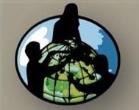 Soil (Pedosphere)                  Frost Tube
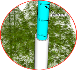 A. Why measure frost depth? 

B. Properties that affect frost depth.

C. When & where to measure.

D. Required materials.

E. Making a frost tube.

F. Installing a frost tube.

G. Measuring frost depth.

H. Report data to GLOBE.

I. Data Visualization.

J. Additional Information.
Step 2 & 3: Cut & Seal Outer Tube
Add 1 meter to the estimated below-ground length. The height of 1 m above ground allows the top of the Frost Tube to stick out of the snow (in most areas), be protected from runoff and animals, and be accessible.  
Cut both tubes (inner and outer tubes) to the final length. 
Use a PVC end plug or cap and/or epoxy to seal the bottom of the outer tube.  Wear gloves.  Secure the end plug/cap to the pipe with PVC cement.
11
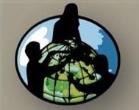 Soil (Pedosphere)                  Frost Tube
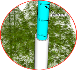 A. Why measure frost depth? 

B. Properties that affect frost depth.

C. When & where to measure.

D. Required materials.

E. Making a frost tube.

F. Installing a frost tube.

G. Measuring frost depth.

H. Report data to GLOBE.

I. Data Visualization.

J. Additional Information.
Step 4-8: Add colored water & seal inner tube
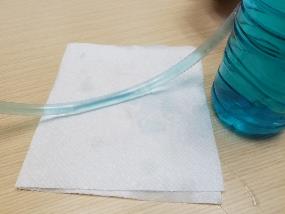 In a large bowl mix water and food coloring to make bright but transparent color. 
Fill inner tube with the colored water up to 15 cm from the top. (careful to keep it from pouring out)
Seal both ends using gas burner, clamping with pliers
Cap top of outer tube
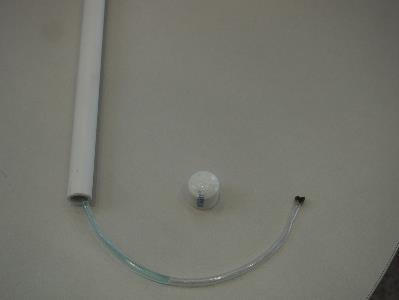 12
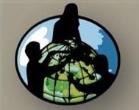 Soil (Pedosphere)                  Frost Tube
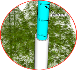 A. Why measure frost depth? 

B. Properties that affect frost depth.

C. When & where to measure.

D. Required materials.

E. Making a frost tube.

F. Installing a frost tube.

G. Measuring frost depth.

H. Report data to GLOBE.

I. Data Visualization.

J. Additional Information.
Make hole in ground with probe
Insert Frost Tube
Label ground surface on outer tube










Pull out inner tube, mark ground surface & 5 cm increments
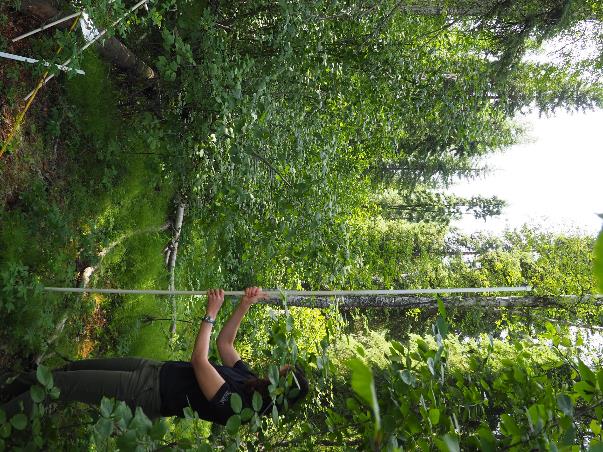 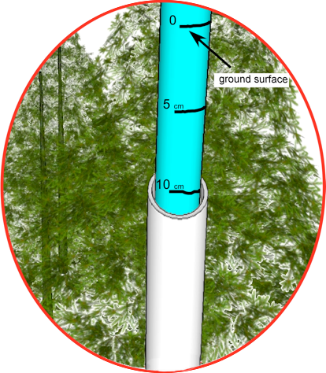 13
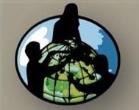 Soil (Pedosphere)                  Frost Tube
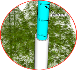 A. Why measure frost depth? 

B. Properties that affect frost depth.

C. When & where to measure.

D. Required materials.

E. Making a frost tube.

F. Installing a frost tube.

G. Measuring frost depth.

H. Report data to GLOBE.

I. Data Visualization.

J. Additional Information.
Install in Summer, Measure in Fall, Winter, Spring
Venetie, Alaska
GLOBE students checking Frost Tube
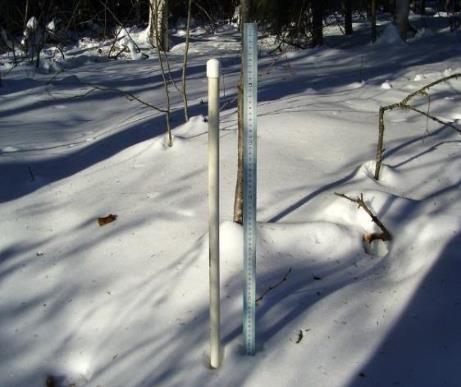 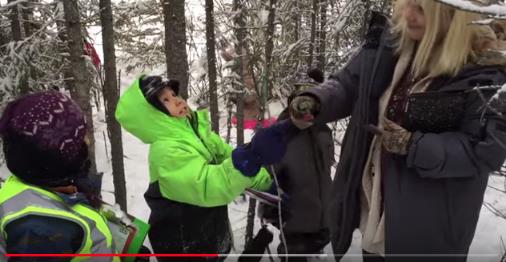 NASA Explorers: CryoKids bonus episode
https://www.youtube.com/watch?v=uu-_K_S4IOA&list=PL2aBZuCeDwlQqXdZ_hXEX0OSI1vX_p9Cj&index=12&t=150s
14
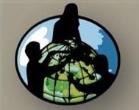 Soil (Pedosphere)                  Frost Tube
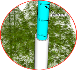 A. Why measure frost depth? 

B. Properties that affect frost depth.

C. When & where to measure.

D. Required materials.

E. Making a frost tube.

F. Installing a frost tube.

G. Measuring frost depth.

H. Report data to GLOBE.

I. Data Visualization.

J. Additional Information.
Install in Summer. Measure in Fall, Winter, Spring
Find the boundary between the ice at the top of the clear tubing and the water below it.

The ice appears relatively clear while the water is colored.
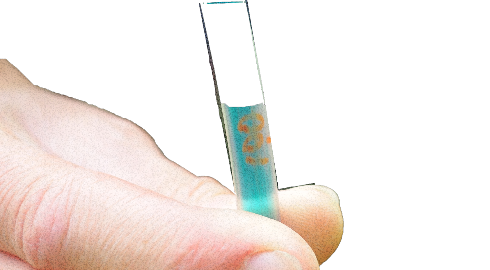 Measure the depth of this boundary to the nearest centimeter (by holding meter stick next to the inner tube).
15
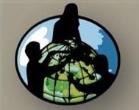 Soil (Pedosphere)                  Frost Tube
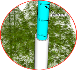 A. Why measure frost depth? 

B. Properties that affect frost depth.

C. When & where to measure.

D. Required materials.

E. Making a frost tube.

F. Installing a frost tube.

G. Measuring frost depth.

H. Report data to GLOBE.

I. Data Visualization.

J. Additional Information.
Step 1: Go to data entry: https://www.globe.gov/globe-data/data-entry

Step 2: Click on “Data Entry - Desktop Forms.”   












Once your site is established, you can click on Live Data Entry from the GLOBE Data page.
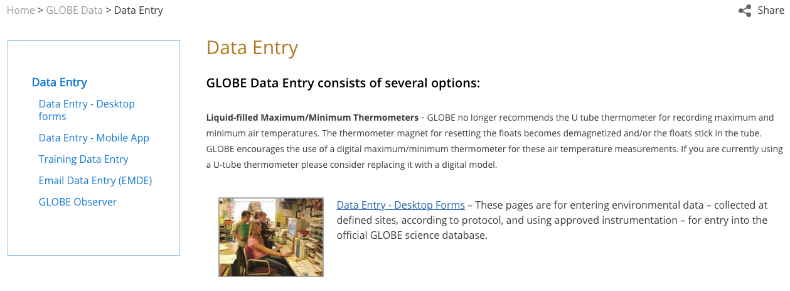 16
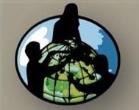 Soil (Pedosphere)                  Frost Tube
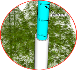 A. Why measure frost depth? 

B. Properties that affect frost depth.

C. When & where to measure.

D. Required materials.

E. Making a frost tube.

F. Installing a frost tube.

G. Measuring frost depth.

H. Report data to GLOBE.

I. Data Visualization.

J. Additional Information.
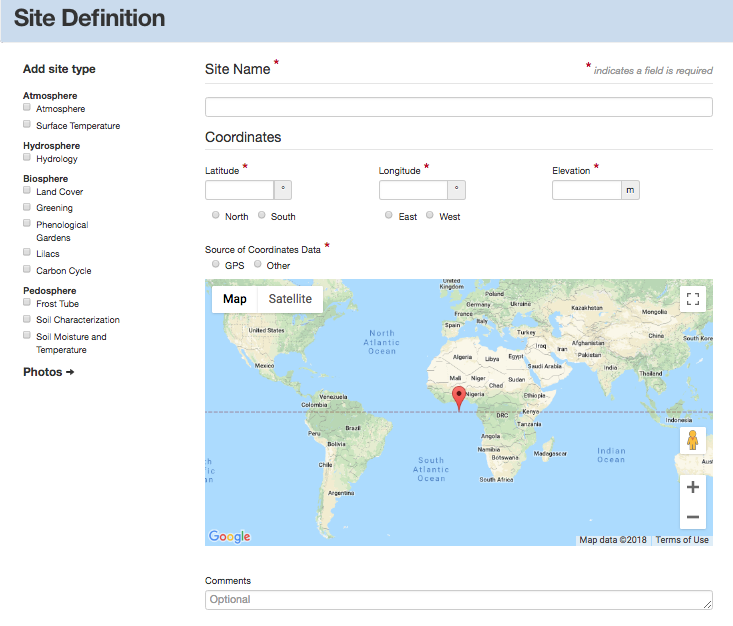 Select Frost Tube under 
Pedosphere
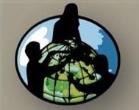 Soil (Pedosphere)                  Frost Tube
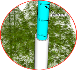 A. Why measure frost depth? 

B. Properties that affect frost depth.

C. When & where to measure.

D. Required materials.

E. Making a frost tube.

F. Installing a frost tube.

G. Measuring frost depth.

H. Report data to GLOBE.

I. Data Visualization.

J. Additional Information.
Although many fields can be left blank, the thermometer type for the air temperature protocol must be recorded.  If your site does not have a weather shelter with a thermometer, enter “no thermometer.”  

Note: the thermometer type does not refer to ground surface or soil temperatures.











Click Create Site at the bottom when done.
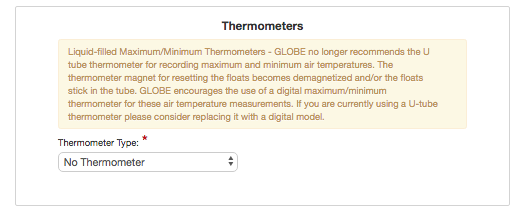 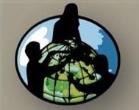 Soil (Pedosphere)                  Frost Tube
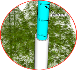 A. Why measure frost depth? 

B. Properties that affect frost depth.

C. When & where to measure.

D. Required materials.

E. Making a frost tube.

F. Installing a frost tube.

G. Measuring frost depth.

H. Report data to GLOBE.

I. Data Visualization.

J. Additional Information.
Enter depth of freezing.  

IMPORTANT!  Put “Unknown” if you do not  know whether there is permafrost on your frost tube site.
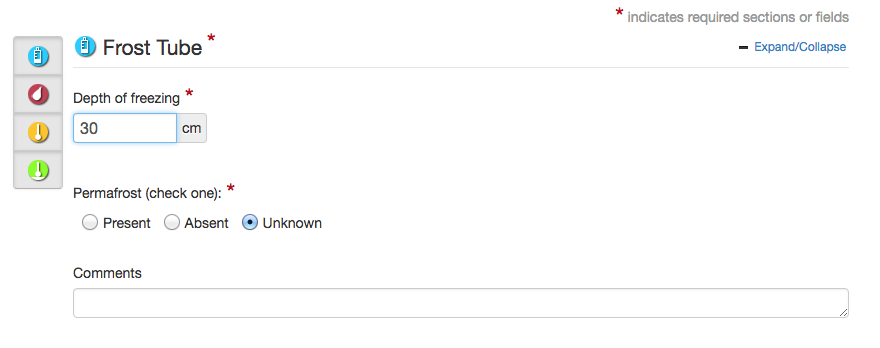 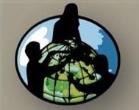 Soil (Pedosphere)                  Frost Tube
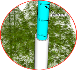 A. Why measure frost depth? 

B. Properties that affect frost depth.

C. When & where to measure.

D. Required materials.

E. Making a frost tube.

F. Installing a frost tube.

G. Measuring frost depth.

H. Report data to GLOBE.

I. Data Visualization.

J. Additional Information.
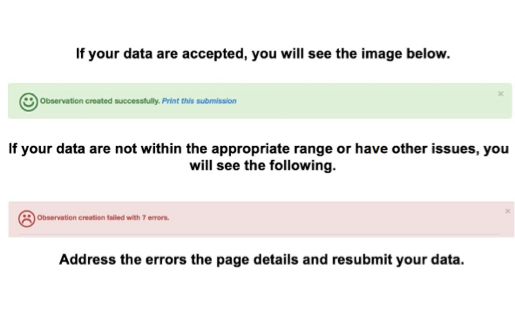 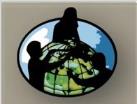 Soil (Pedosphere)                  Frost Tube
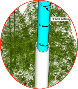 A. Why measure frost depth? 

B. Properties that affect frost depth.

C. When & where to measure.

D. Required materials.

E. Making a frost tube.

F. Installing a frost tube.

G. Measuring frost depth.

H. Report data to GLOBE.

I. Data Visualization.

J. Additional Information.
Once the site definition has been completed, new observations and past observations will be stored under the Data Entry page for your organization and sites.
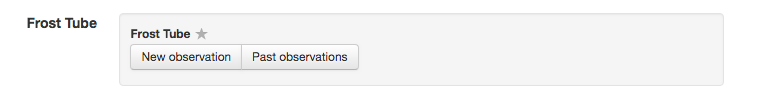 [Speaker Notes: added “be” stored]
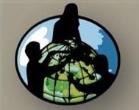 Soil (Pedosphere)                  Frost Tube
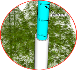 A. Why measure frost depth? 

B. Properties that affect frost depth.

C. When & where to measure.

D. Required materials.

E. Making a frost tube.

F. Installing a frost tube.

G. Measuring frost depth.

H. Report data to GLOBE.

I. Data Visualization.

J. Additional Information.
Visualizing Data
Frost Tube is a Protocol under Pedosphere.  
See Frost Tube measurements for the day selected.
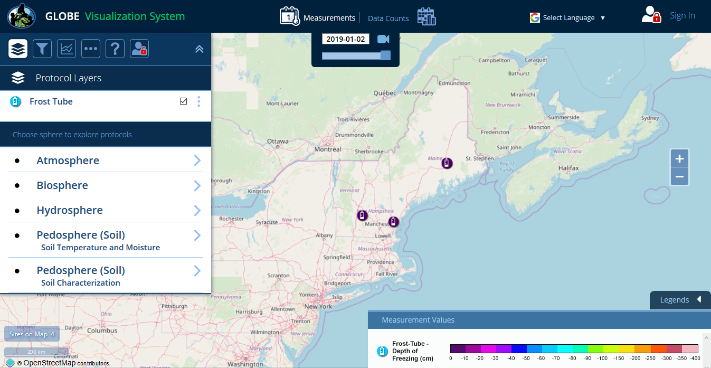 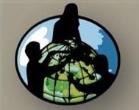 Soil (Pedosphere)                  Frost Tube
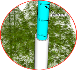 A. Why measure frost depth? 

B. Properties that affect frost depth.

C. When & where to measure.

D. Required materials.

E. Making a frost tube.

F. Installing a frost tube.

G. Measuring frost depth.

H. Report data to GLOBE.

I. Data Visualization.

J. Additional Information.
Visualizing Data
You can see all the places monitoring frost depth by entering a date range.
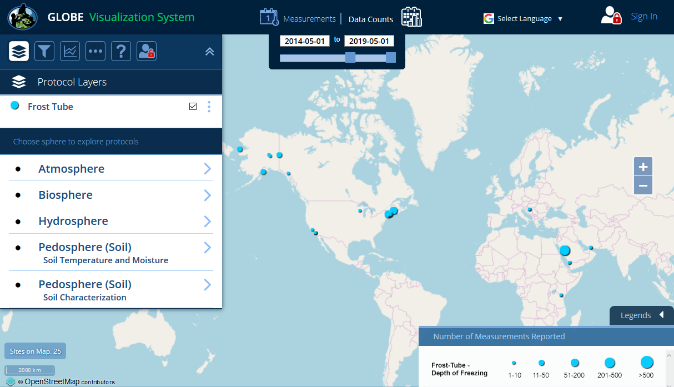 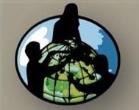 Soil (Pedosphere)                  Frost Tube
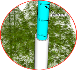 A. Why measure frost depth? 

B. Properties that affect frost depth.

C. When & where to measure.

D. Required materials.

E. Making a frost tube.

F. Installing a frost tube.

G. Measuring frost depth.

H. Report data to GLOBE.

I. Data Visualization.

J. Additional Information.
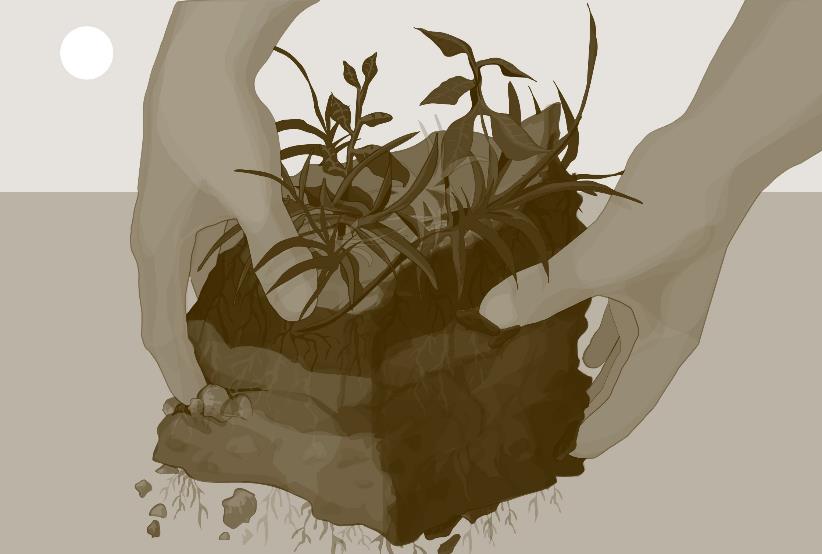 Please provide us with feedback about this module. This is a community project and we welcome your comments, suggestions and edits! Comment here: eTraining FeedbackQuestions after reviewing this module? Contact GLOBE: help@nasaglobe.org
Credits 
Slides: Christina Buffington, Elena Sparrow, Kenji Yoshikawa, Amy Barfield
Photographs: Robin Ellis, Christina Buffington
Cover Art: Christina Buffington
Graphics: Kenji Yoshikawa, Robin Ellis, Jenn Glaser, ScribeArts
More Information:
The GLOBE Program
Frost Tube Protocol, Field Guides, Data Sheet
NASA Explorers: Cryokids
The GLOBE Program is sponsored by these organizations:

Version  9/9/19. If you edit and modify this slide set for use for educational purposes,  please note “modified by (and your name and date)” on this page. Thank you.